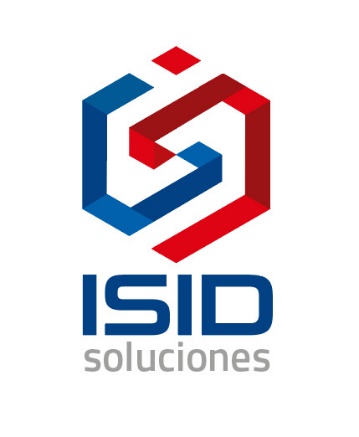 FACTORAJE FINANCIERO2023
Lic. Luis Fernando González Amador
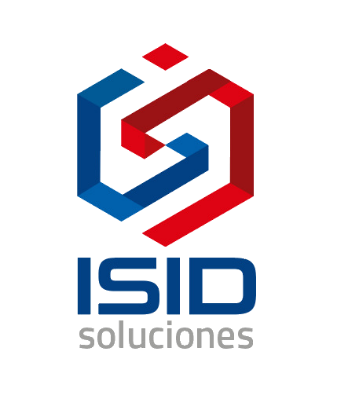 ¿Que es el factoraje financiero
El factoraje financiero es un proceso por medio del cual una empresa comercializa sus cuentas por cobrar por medio de un contrato es decir, vende sus facturas a una institución financiera, las cuales suelen ser bancos, financieras cajas de ahorro, etc.
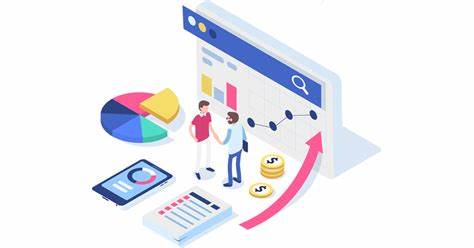 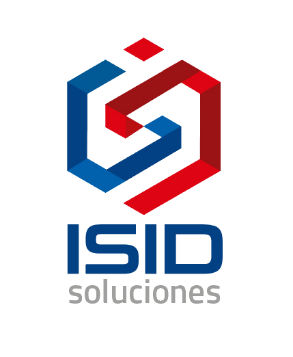 Factoraje Financiero
La empresa de factoraje deduce del importe del crédito comprado, la comisión, el interés u otros gastos, con este mecanismo las empresas reciben financiamiento a corto plazo, ya que obtienen el pago anticipado total o parcial de las cuentas por cobrar derivadas de ventas a crédito a sus clientes.
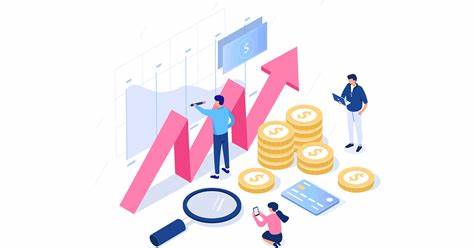 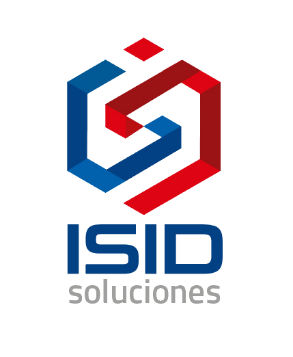 FACTORAJE FINANCIERO
En el proceso de factoraje financiero participan tres partes:
 
Empresa vendedora (Acreedor)
Cliente (Deudor)
Entidad Financiera (Factor)
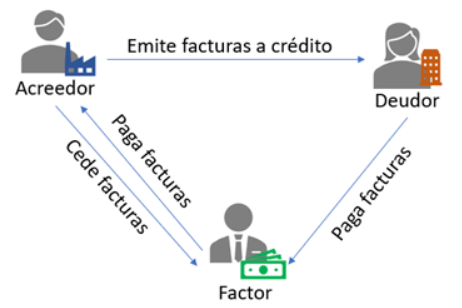 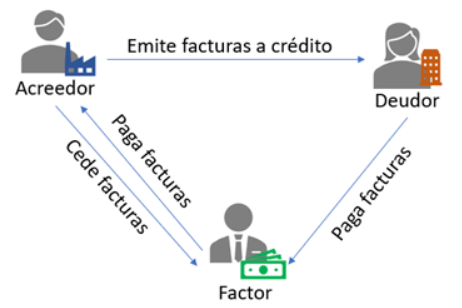 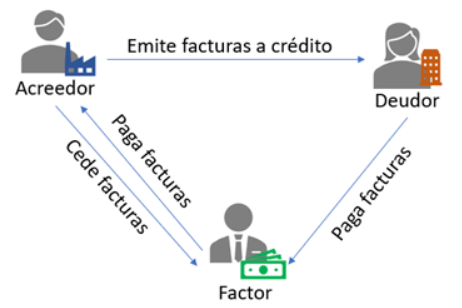 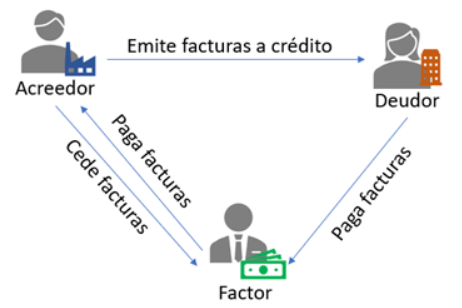 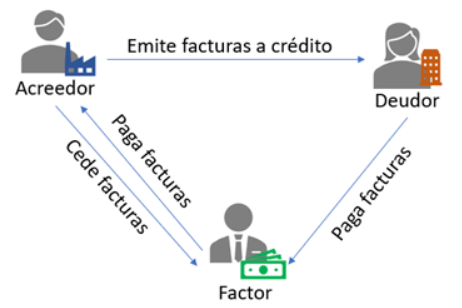 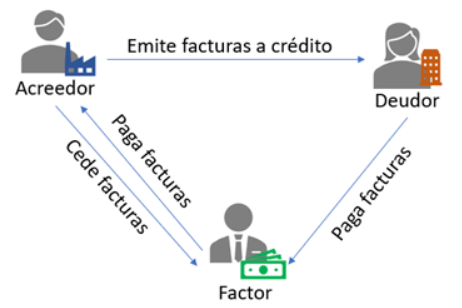 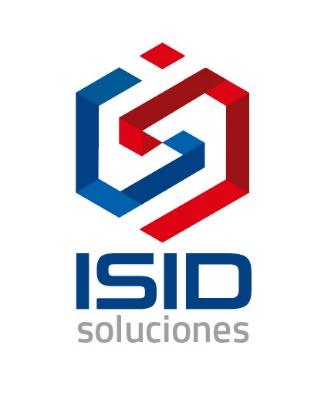 FACTORAJE FINANCIERO
La empresa “INTEGRAL SOFTWARE INTER DATA." genera las ventas el día 01 de marzo a las siguientes empresas:
 
     • “ENTERPRISE STRATEGY INTELLIGENT." por la cantidad de $5500 con IVA incluido.
 
Para recuperar el capital más rápido, la empresa " INTEGRAL SOFTWARE INTER DATA " se presenta en la empresa “COORPORATIVO HAUNTER" para establecer un contrato de factoraje financiero, en donde se llega el acuerdo que “HAUNTER." le cobrará una comisión del 10% por cada factura, el cual equivale a los siguientes importes:
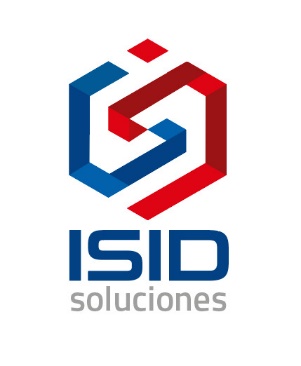 FACTORAJE FINANCIERO
• "Tecnologías S.A. de C.V." por la cantidad de $550 de comisión
    
En ese momento “Haunter." le emite una factura por cada comisión cobrada a INTEGRAL SOFTWARE INTER DATA Para realizar el proceso de Factoraje Financiero Multifactura, primero debemos dar de alta al cliente y emitir las facturas correspondientes, con forma de pago PPD-Pago en parcialidades o diferido y timbra el documento.
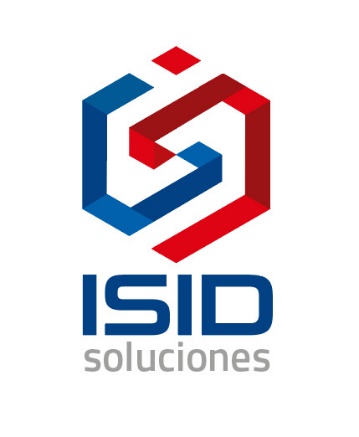 Desarrolla pasión por el aprendizaje, y siempre crecerás- (Anthony J. D'Angelo)